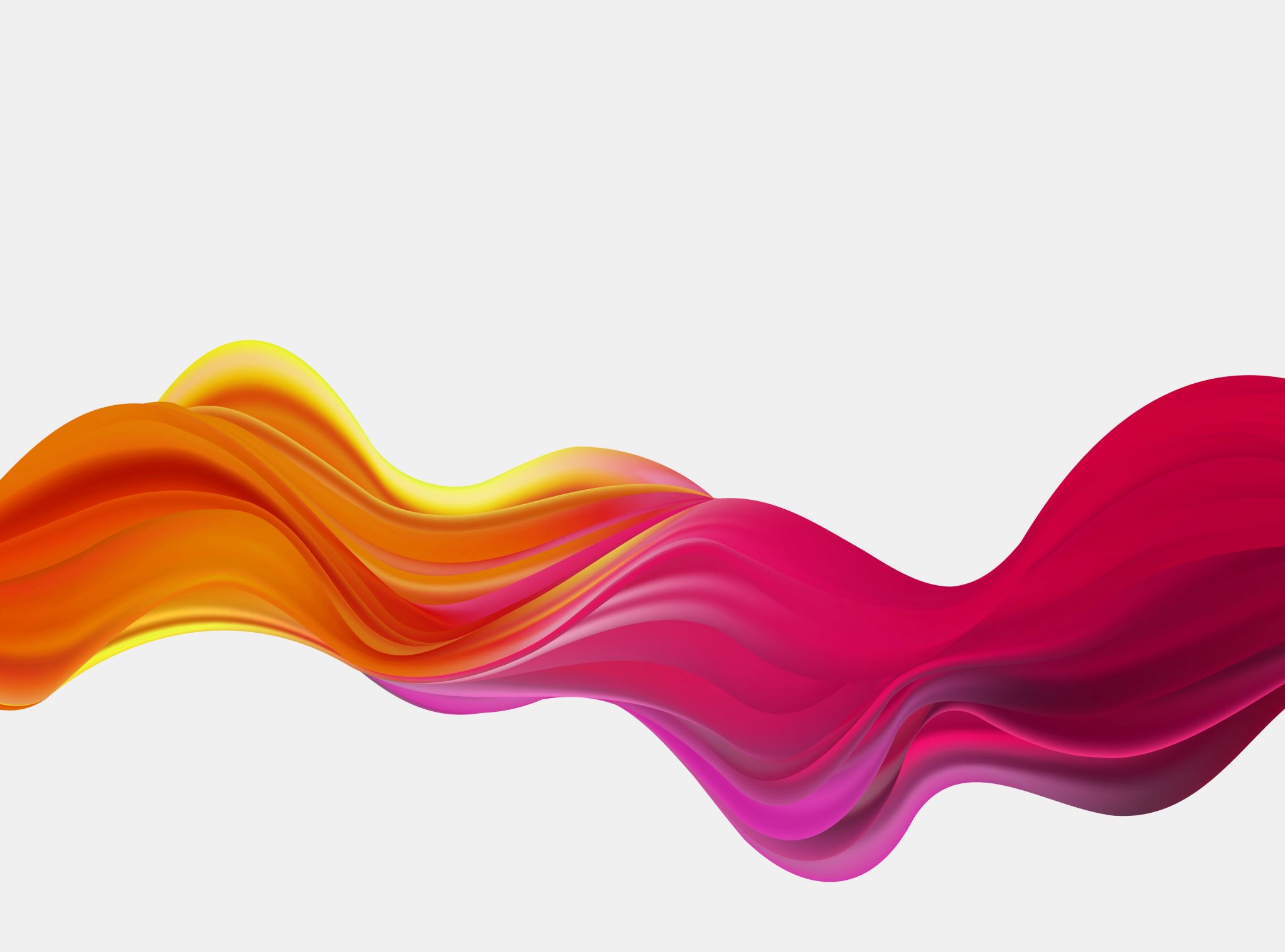 Clases de Música
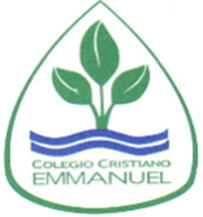 Prof. Claudia Coñuecar
8° Básico
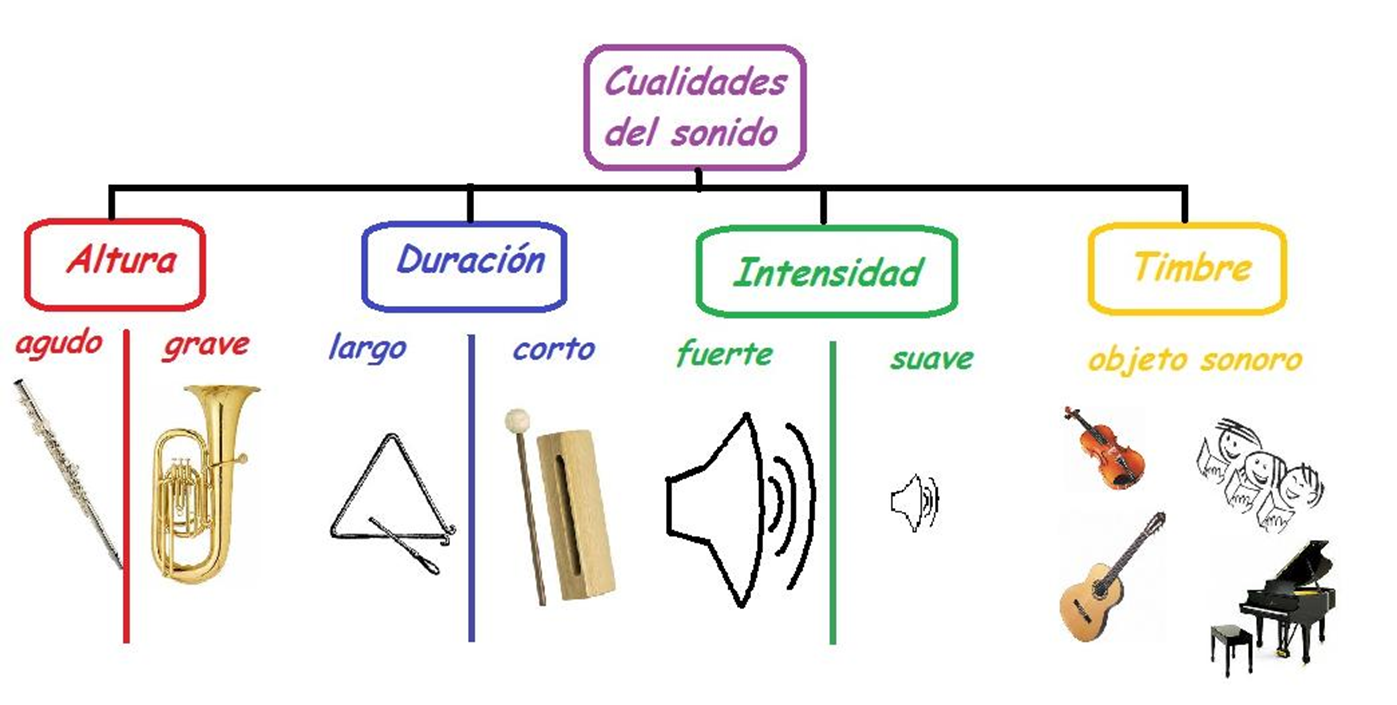 Duración
Es la prolongación del sonido en el tiempo.
Sonidos largos o cortos. Según cuál sea la fuente que los produzca, los sonidos pueden alargarse de forma ininterrumpida o acortarse.
La duración en la música son las figuras rítmicas
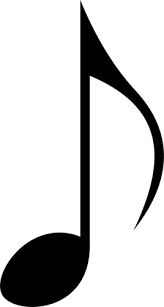 Duración = Figuras rítmicas
El ritmo en la música se refiere a la frecuencia de repetición de intervalos regulares de sonidos largos y breves en una canción. 
El ritmo se define como la organización de tiempos que perciben los oyentes como una estructura musical rítmica. 
Esta sucesión temporal se ordena en nuestra mente, percibiendo de este modo una forma rítmica de una canción.
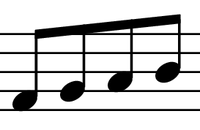 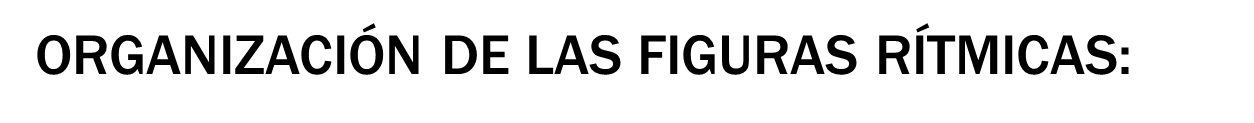 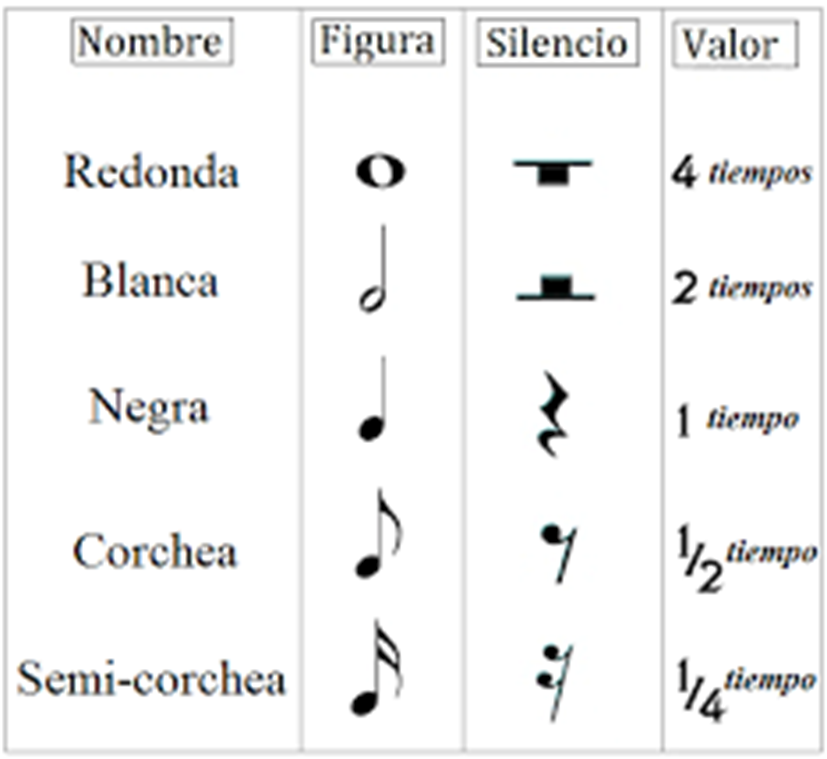 Figuras Musicales
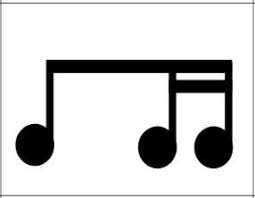 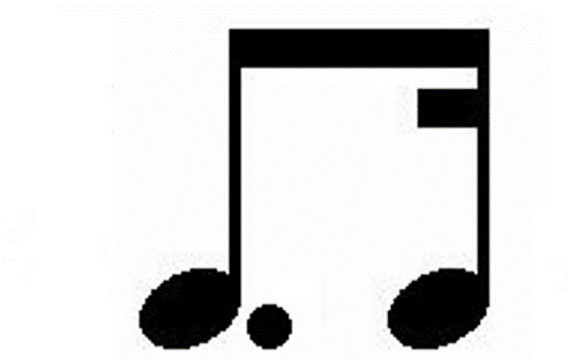 Cuartina
Galopa
Saltillo
También recordamos estas figuras rítmicas
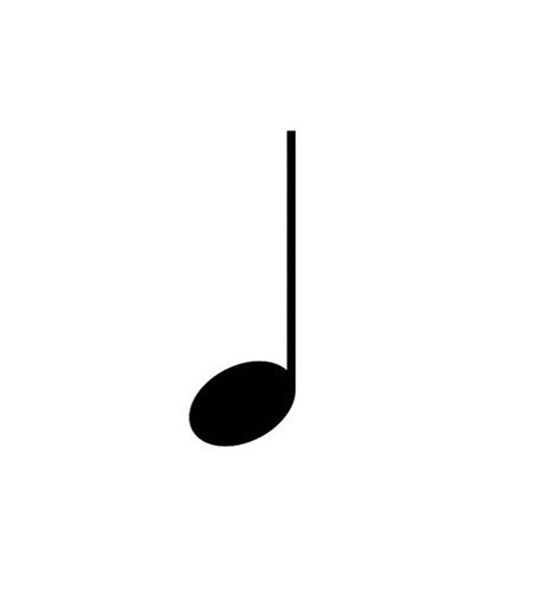 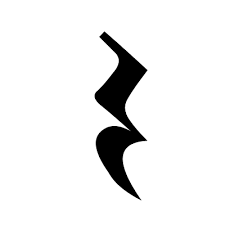 Negra
Corchea
Silencio
Negra
Actividad Musical
Escribir 4 frases con las figuras rítmicas: Negra, corcheas, cuartina, galopa, silencio de blanca y saltillo. Como el ejemplo:



                      La    lám-para        amarilla  da mucha luz
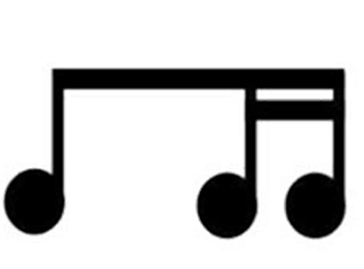 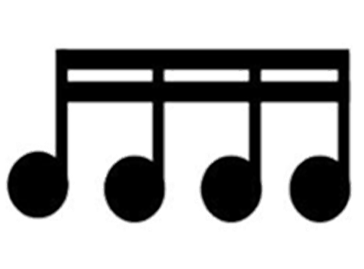 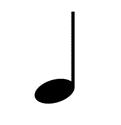 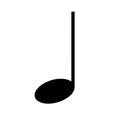 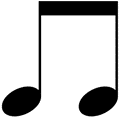 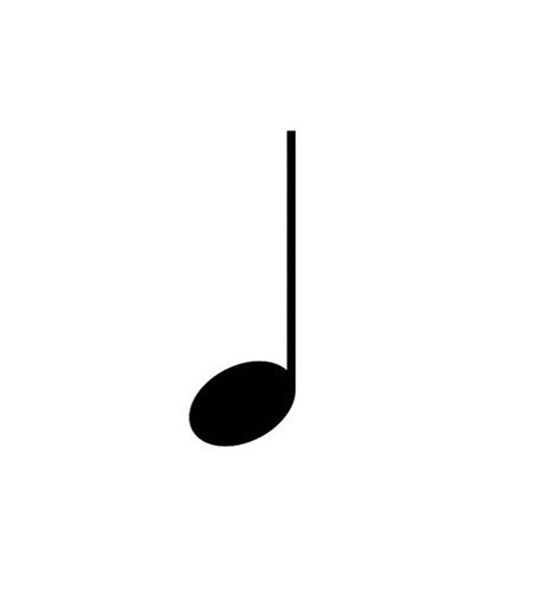 Otro ejemplo:
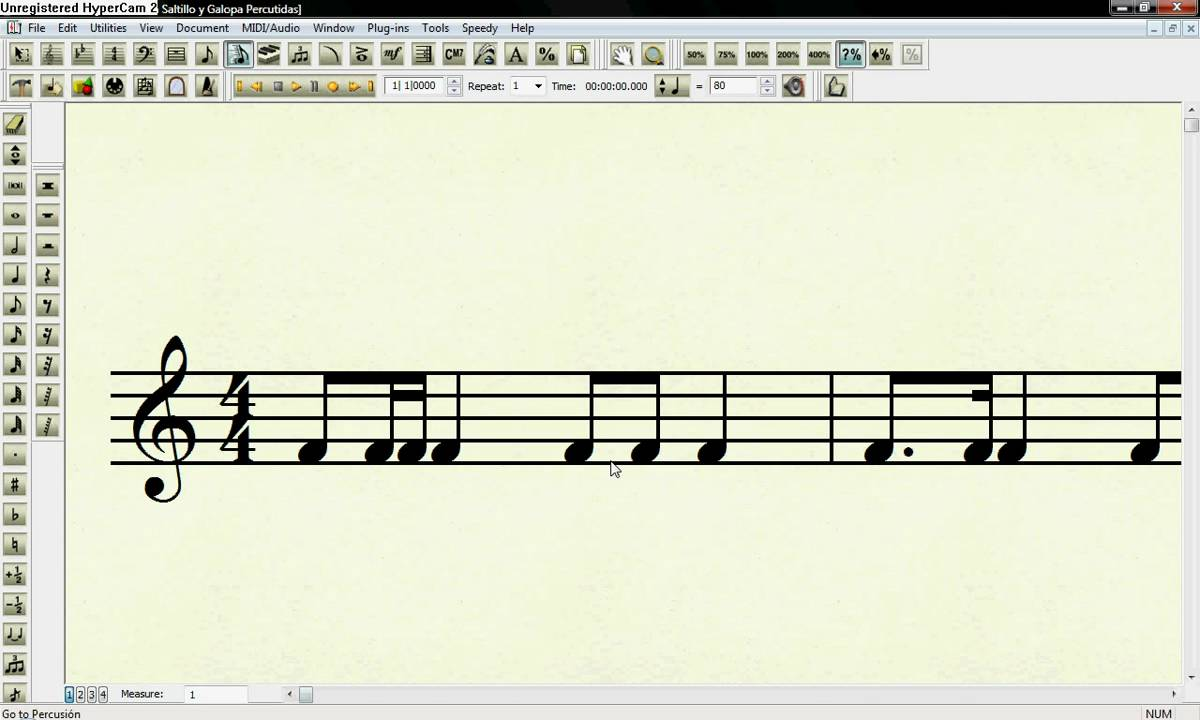 Pálida la      luna hoy    salta, sí!
Información
PLAZO DE ENTREGA: 
Se verán en clases zoom
Indicar Nombre y curso
CORREO: cconuecar@emmanuel.cl
Whatsapp: +56978961502
Buzón de tareas en página web del colegio
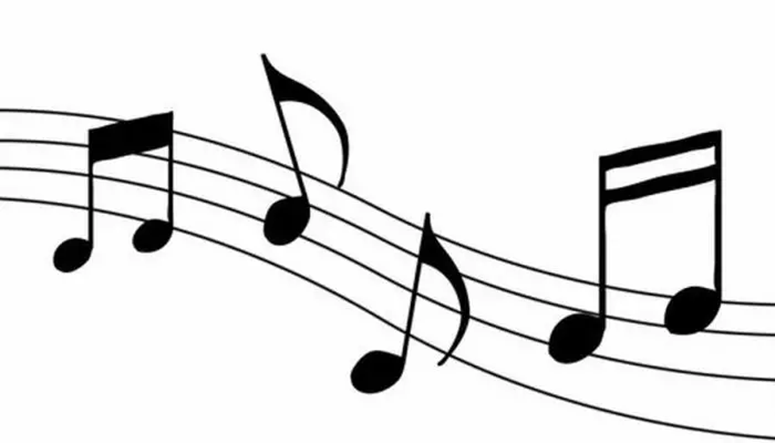